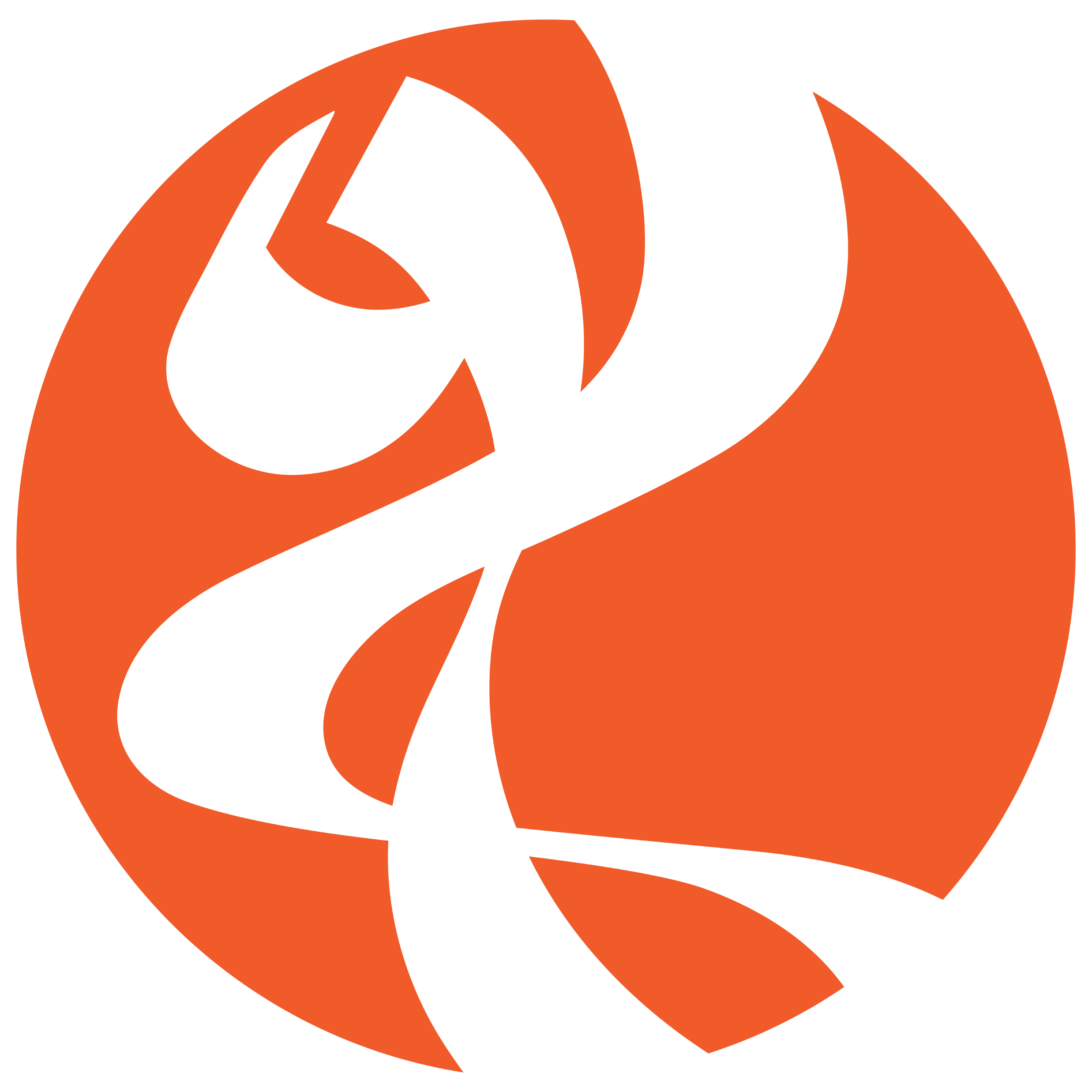 Jubilæumssang 2024
Tegn mine vinger, 
Tekst Inger M. Fogh/Henrik Budde
Musik: Henrik Budde
1 vers
Stormende bølger
slår mod land, med brusende vind.
Funklende drømme
lander blidt og åbner mit sind
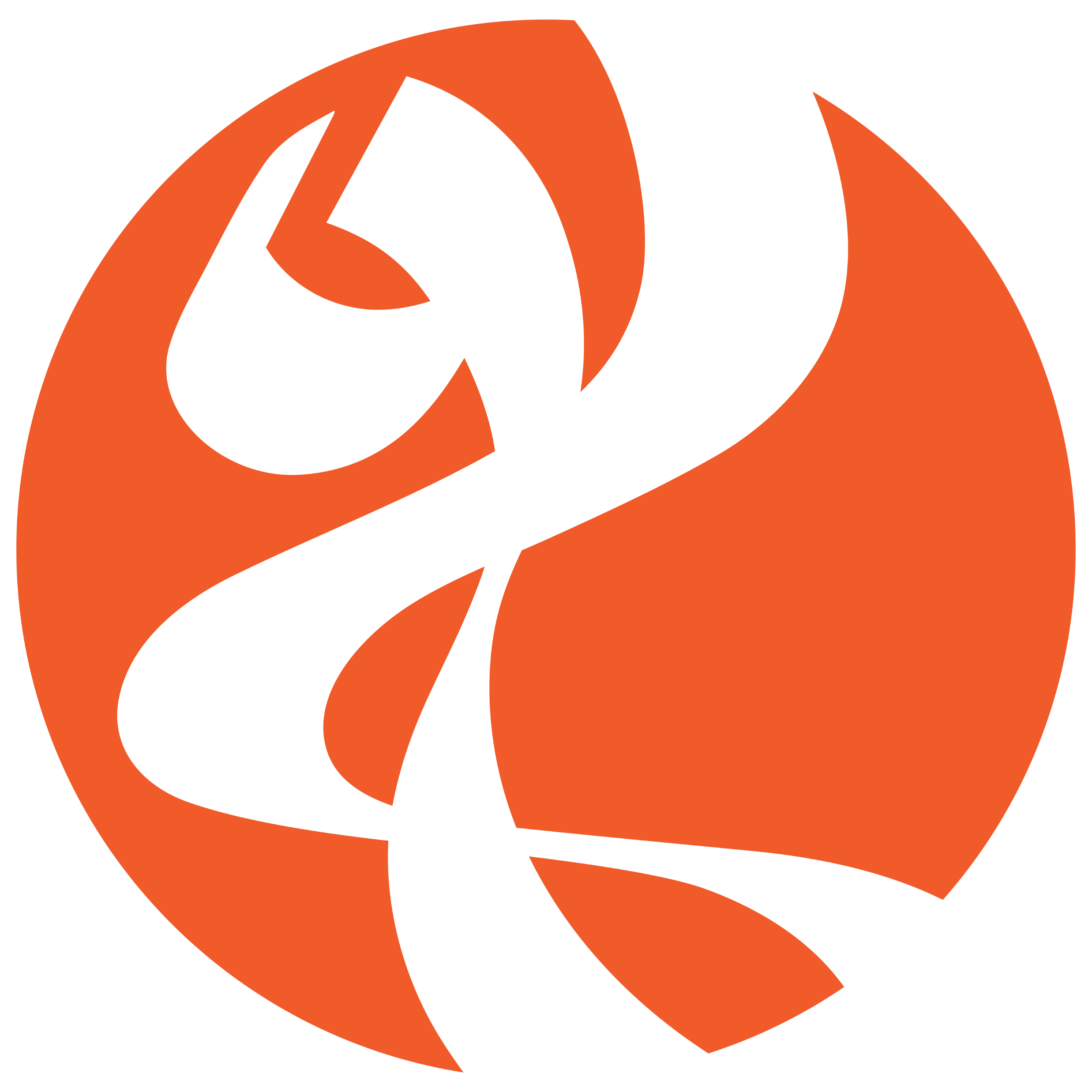 2 vers
Vuggende bølger
hvisker tyst og gør hvad de vil.
Flydende veje; 
vandets leg, der sliber os til.
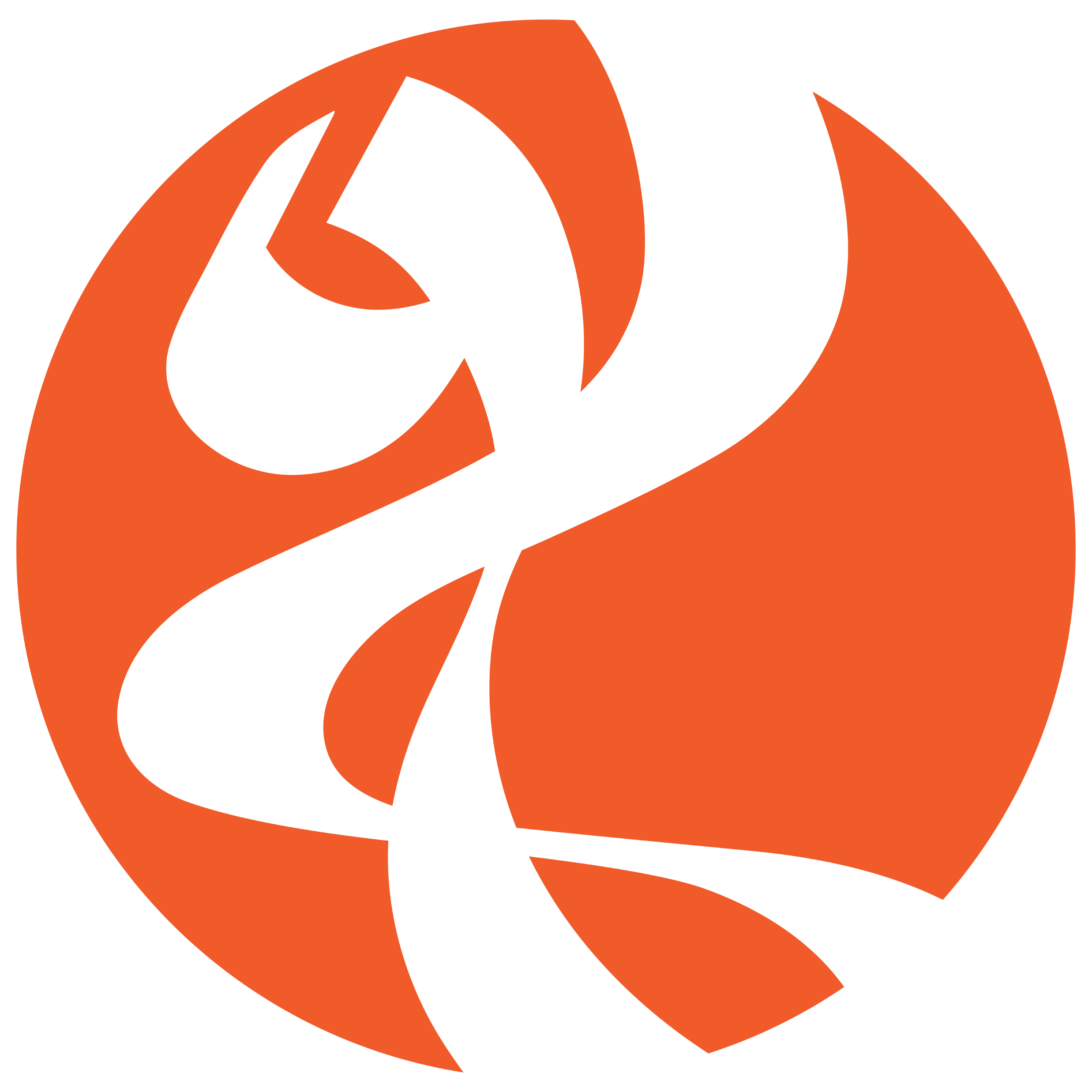 B-stykke
Tegn mine vinger,
dansende minder,
livsfantasiens mod.

Her vil jeg være,
lytte og lære,
skabe og give, 
vække til live:
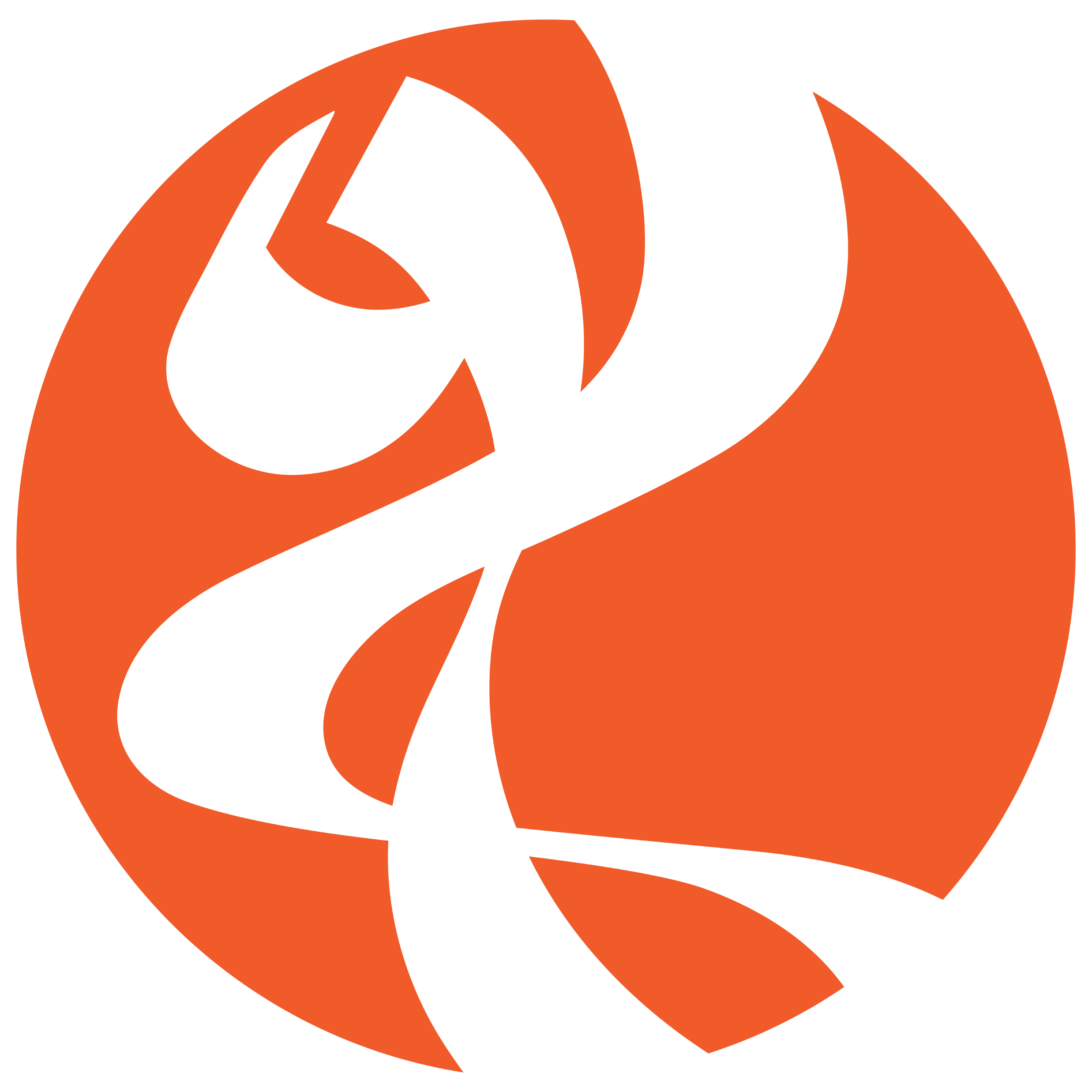 Omkvæd:
Kloden er blålig og særlig,
vand kan fortættes og sne.
Vi drejer rundt, den er kærlig,
der er så meget at se_
Der er så meget at se.
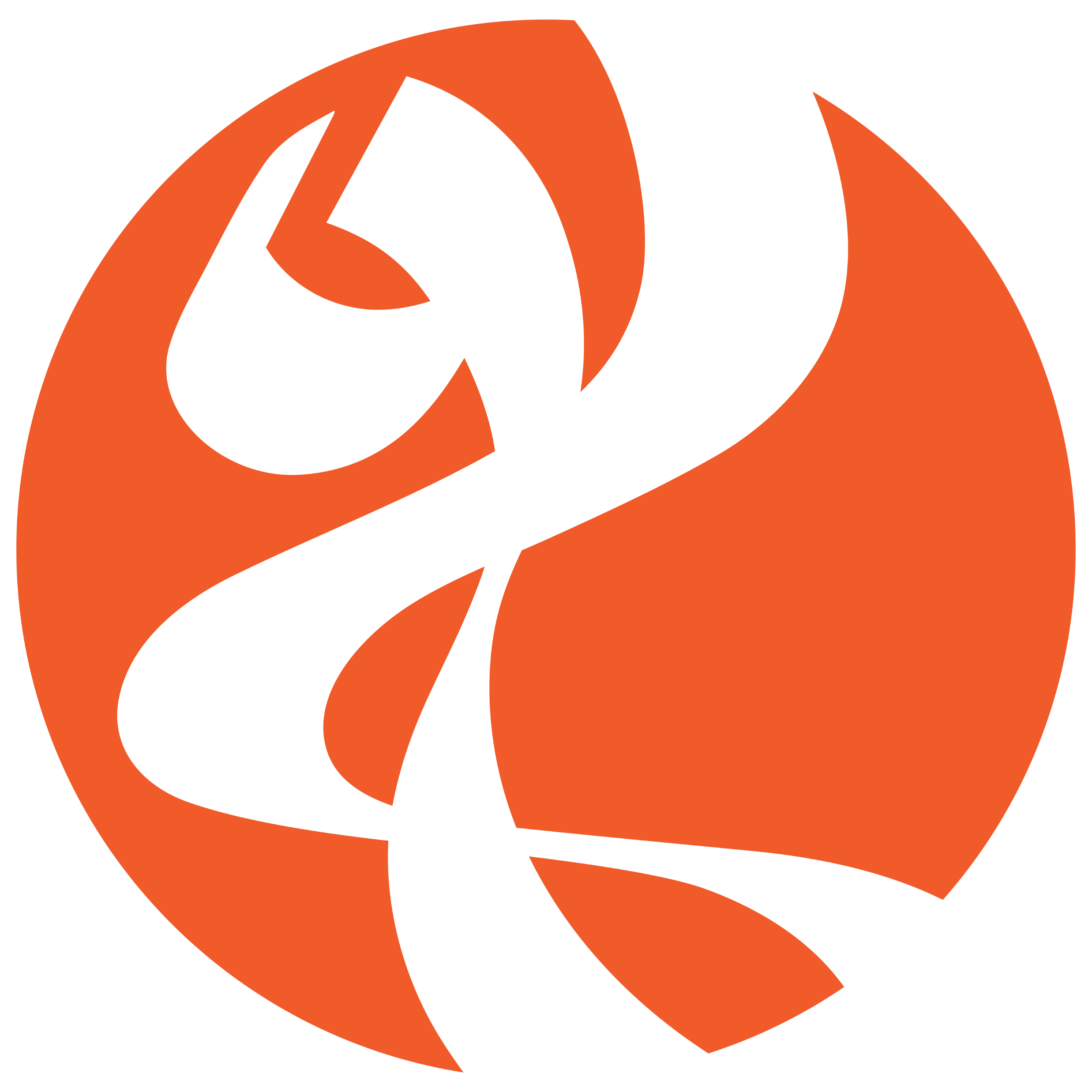 3 vers
Spejlende havblik;
bølgeslag, som vi efterlod.
Legende strømme;
Livets nu er ebbe og flod.
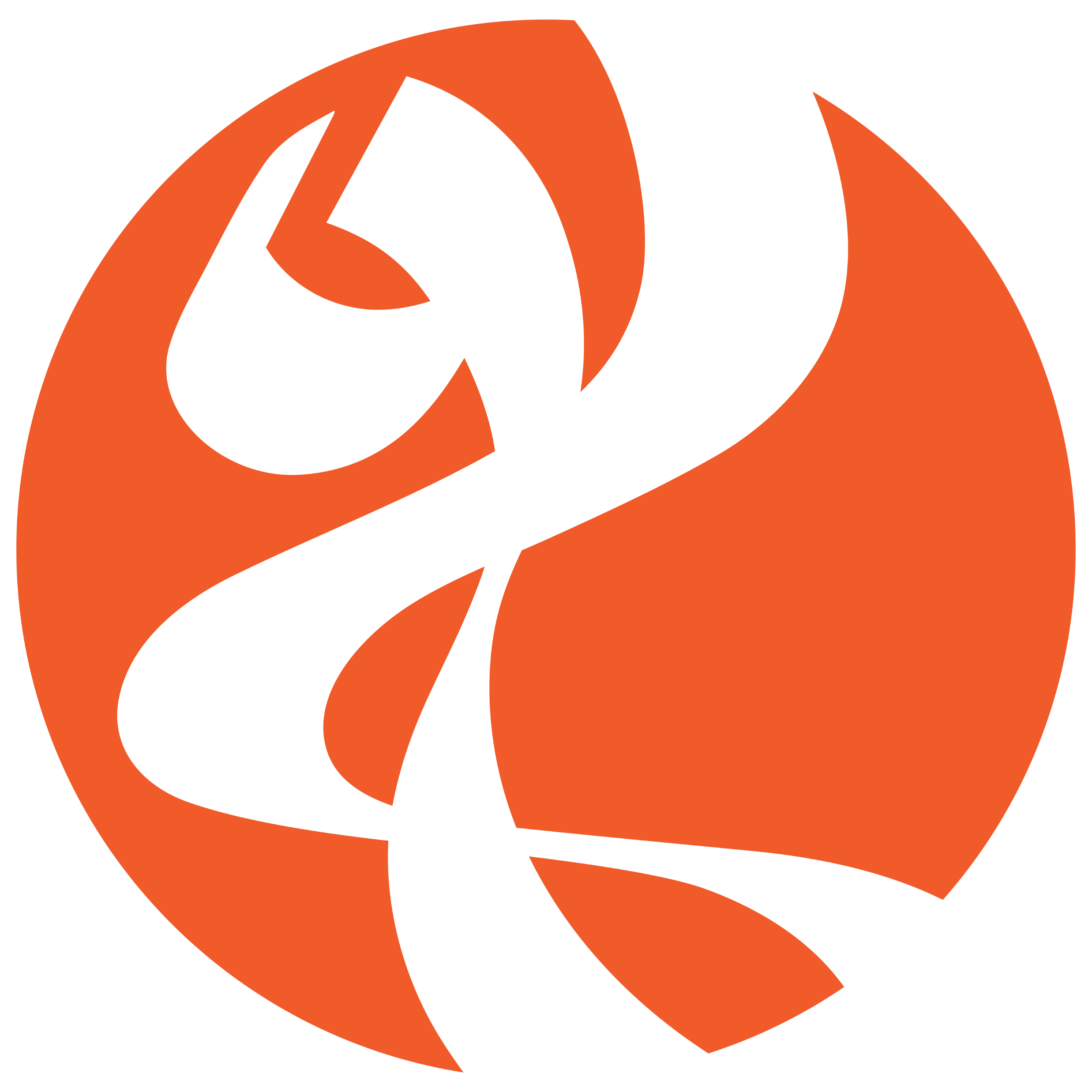 B-stykke
Tegn mine vinger,
dansende minder,
livsfantasiens mod.

Her vil jeg være,
lytte og lære,
skabe og give, 
vække til live:
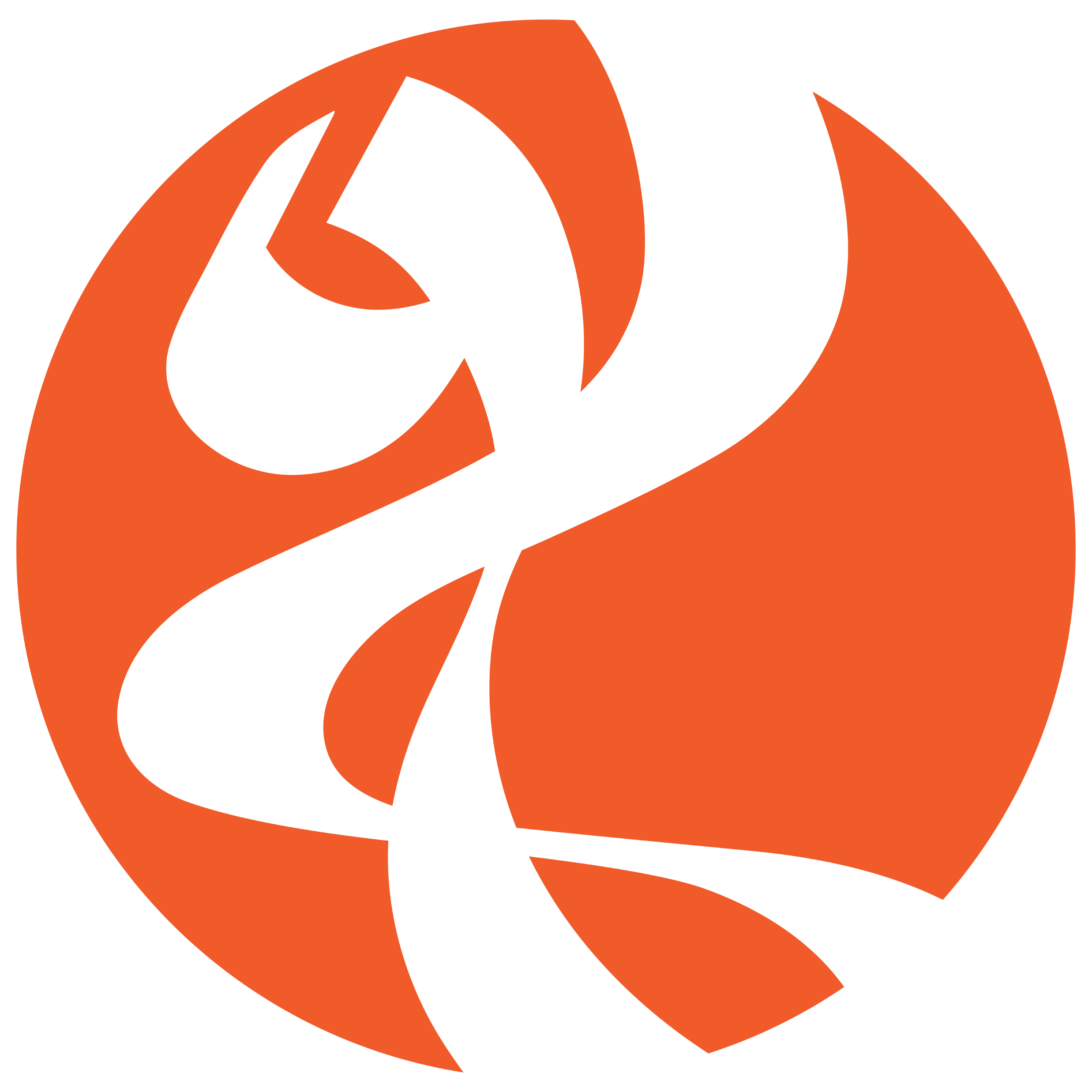 Sidste omkvæd:
|: Kloden er blålig og særlig,
vand kan fortættes og sne.
Vi drejer rundt, den er kærlig,
der er så meget at se_:|

Der er så meget
der er så meget
der er så meget at se.
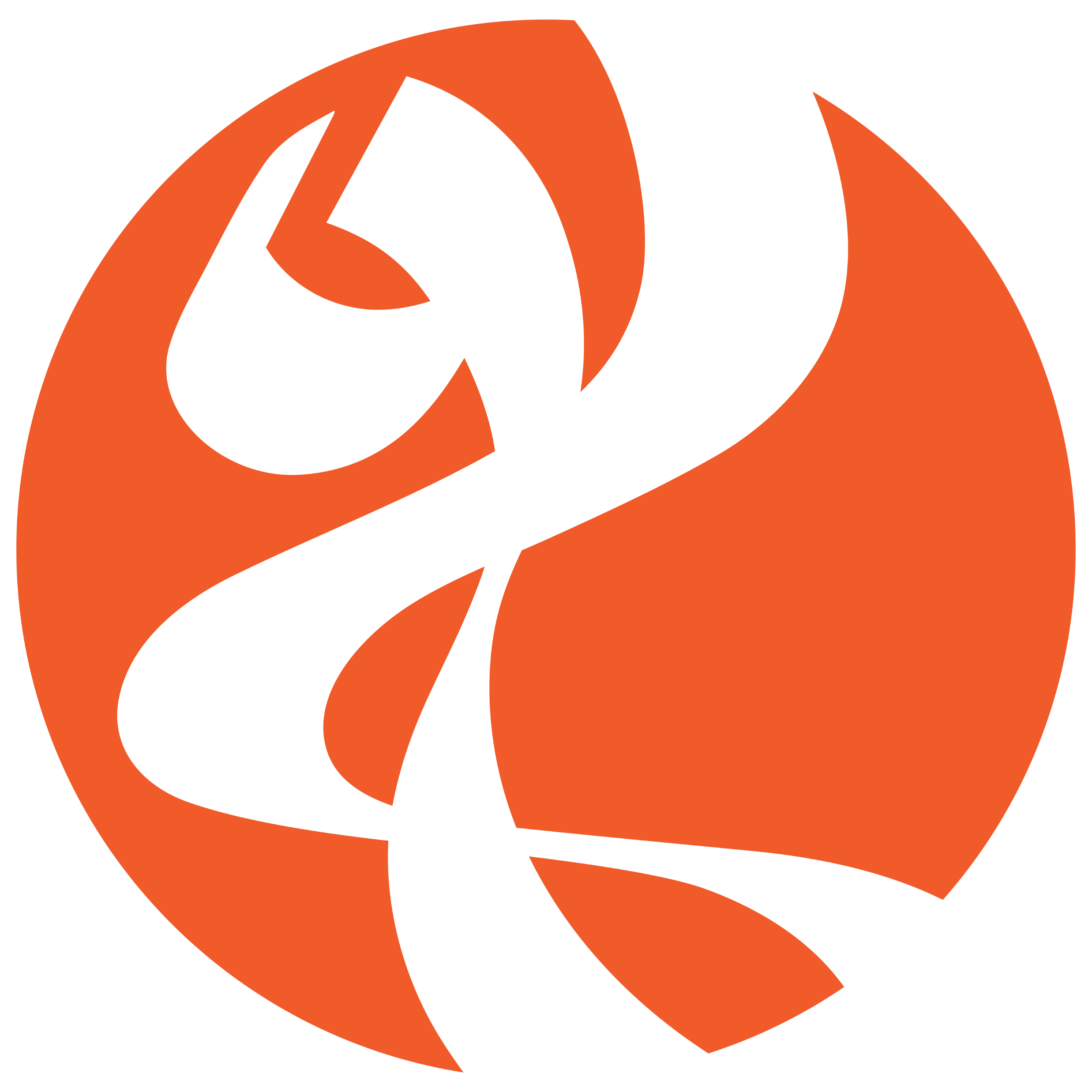